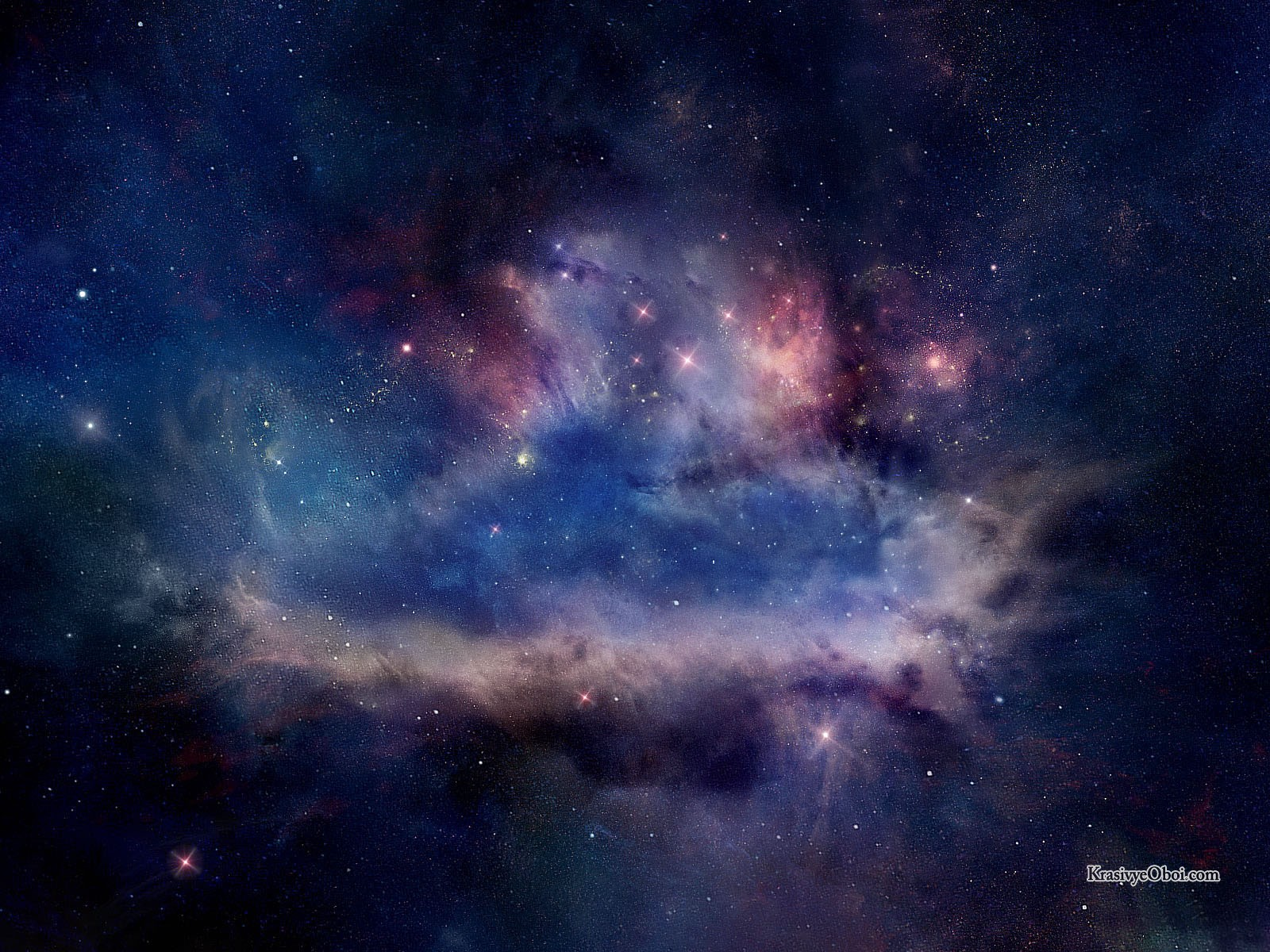 Солнечная система
Прищепчук Надежда
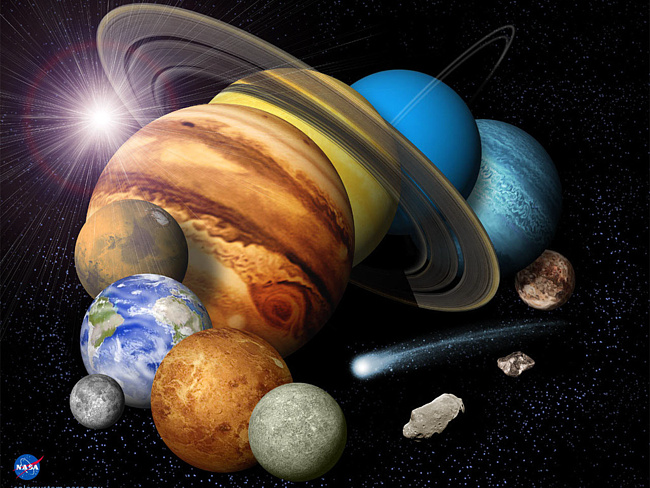 План:
Солнечная система. 
Планеты солнечной системы.
Солнце
Земля
Луна
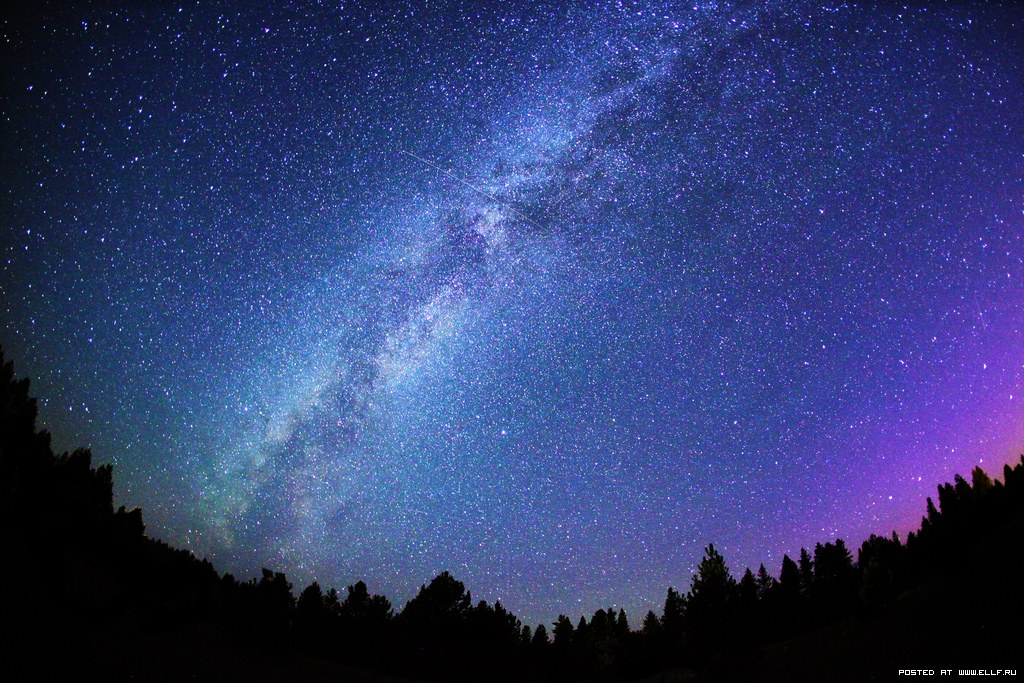 СОЛНЕЧНАЯ СИСТЕМА, система космических тел, включающая, помимо центрального светила Солнца девять больших планет:

     Меркурий, первая планета от Солнцу большая планета Солнечной системы.
   Венера вторая планета от Солнца и ближайшая к Земле большая планета Солнечной системы.
     Земля единственная планета солнечной системы на которой существует жизнь.
     Марс четвертая планета по счету находящееся в нашей солнечной системе
     Юпитер пятая от Солнца большая планета.
     Сатурн планета, среднее расстояние от Солнца 9,54 а. е., период обращения 29,46 года.
     Уран седьмая от Солнца, относится к планетам-гигантам
     Нептун относится к планетам-гигантам, от восьмая планета от солнца
     Плутон является последней девятой планетой солнечной системы.
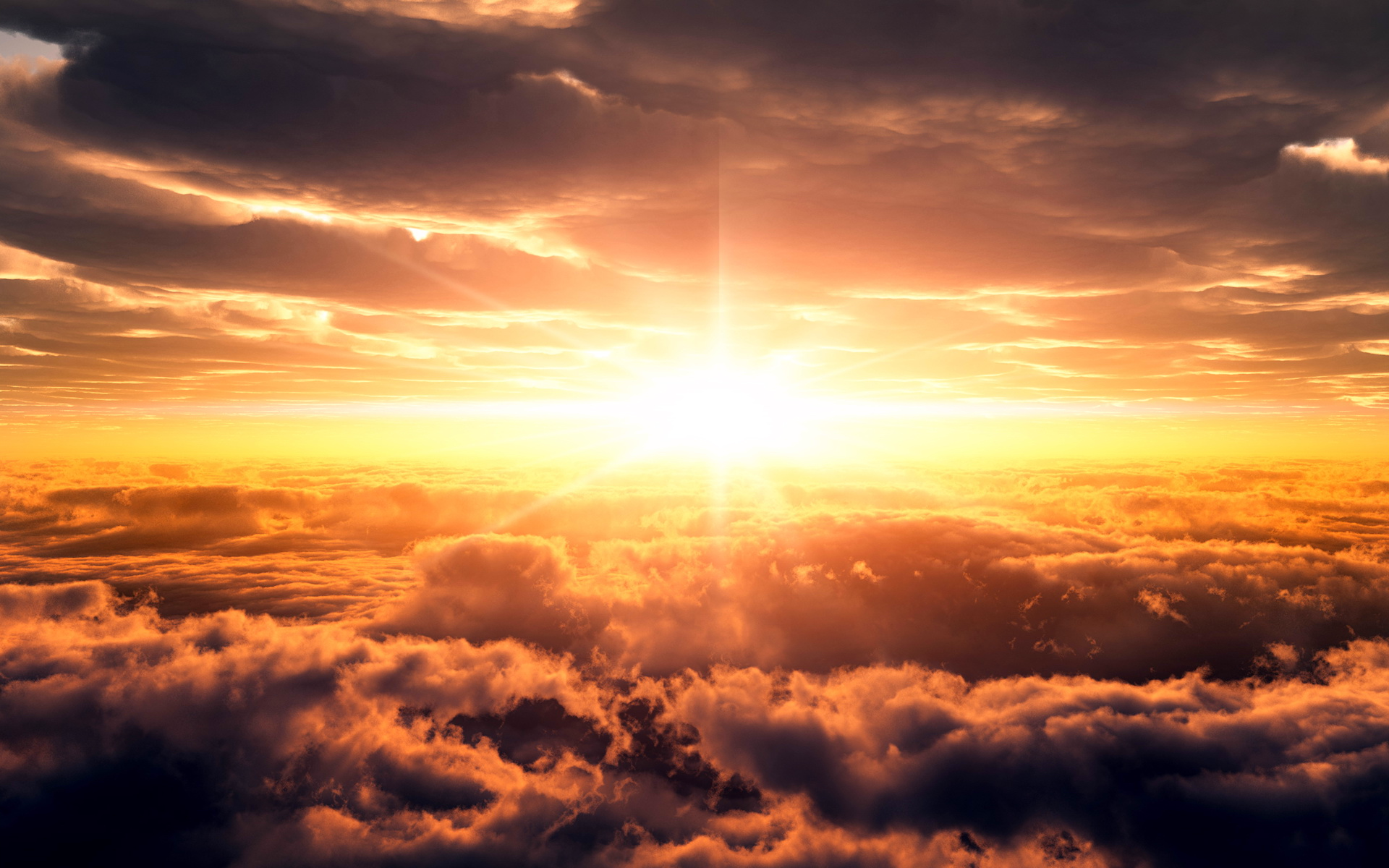 Солнце
Солнце - центральная и единственная звезда Солнечной системы, вокруг которой обращаются другие объекты этой системы: планеты и их спутники, карликовые планеты и их спутники, астероиды, метеориты, кометы и космическая пыль. Масса Солнца составляет 99,8% от суммарной массы всей Солнечной системы. 

 Солнечное излучение поддерживает жизнь на Земле. Солнце состоит из водорода (~73% от массы и ~92% от объёма), гелия (~25% от массы и ~7% от объёма) и следующих, входящих в его состав в малых концентрациях, элементов: железа, никеля, кислорода, азота, кремния, серы, магния, углерода, неона, кальция и хрома. По спектральной классификации Солнце относится к типу G2V («жёлтый карлик»).
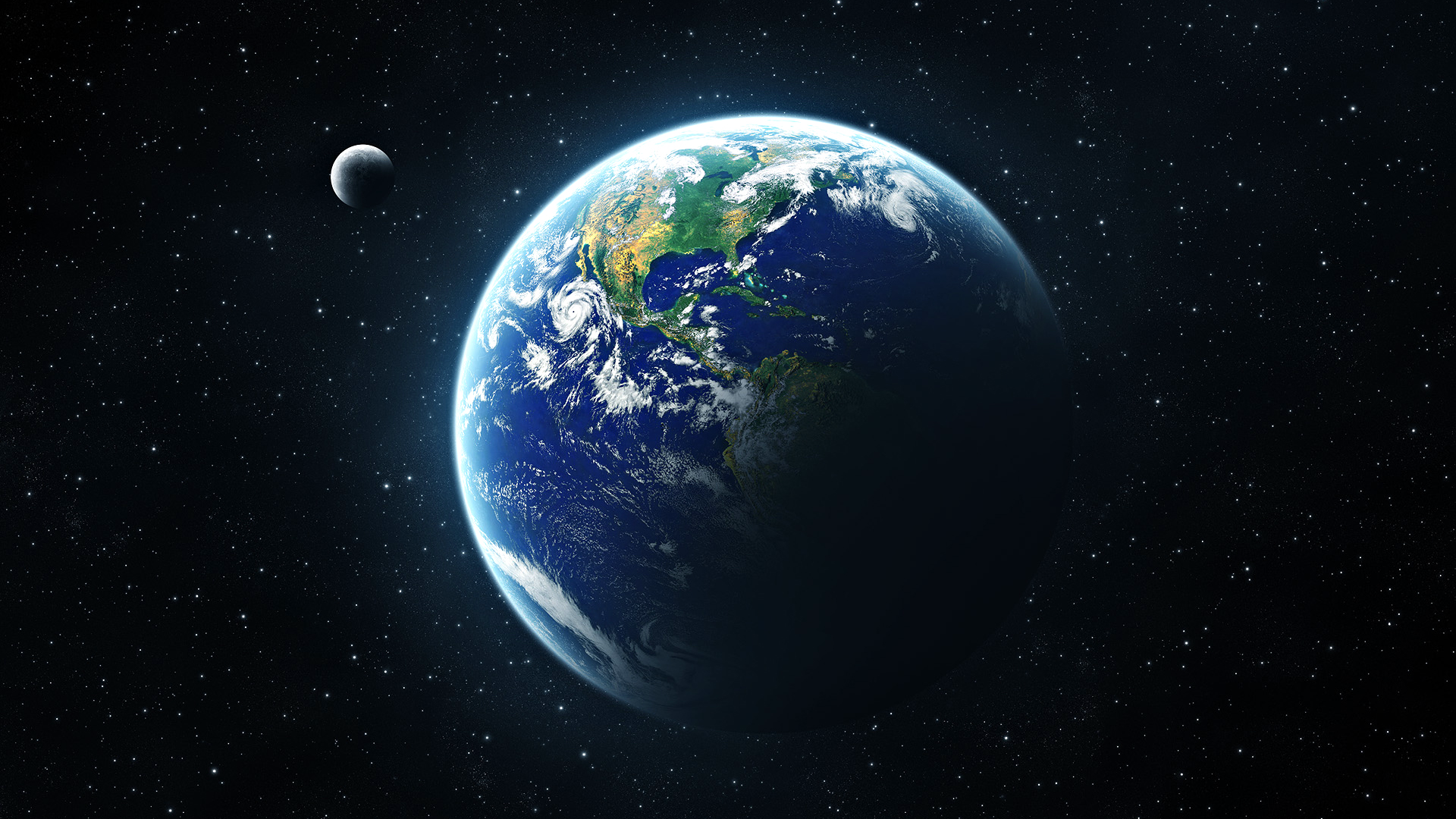 Земля
Земля́ - третья от Солнца планета и пятая по размеру среди всех планет Солнечной системы. Она является также крупнейшей по диаметру, массе и плотности среди планет земной группы. Единственное известное человеку на данный момент тело Солнечной системы в частности и Вселенной вообще, населённое живыми организмами. 

 Кроме того, Земля имеет наибольшую плотность, самую сильную поверхностную гравитацию, сильнейшее магнитное поле, и возможно обладает самой активной тектоникой плит среди этих четырёх планет (Меркурий, Венера, Земля, Марс).
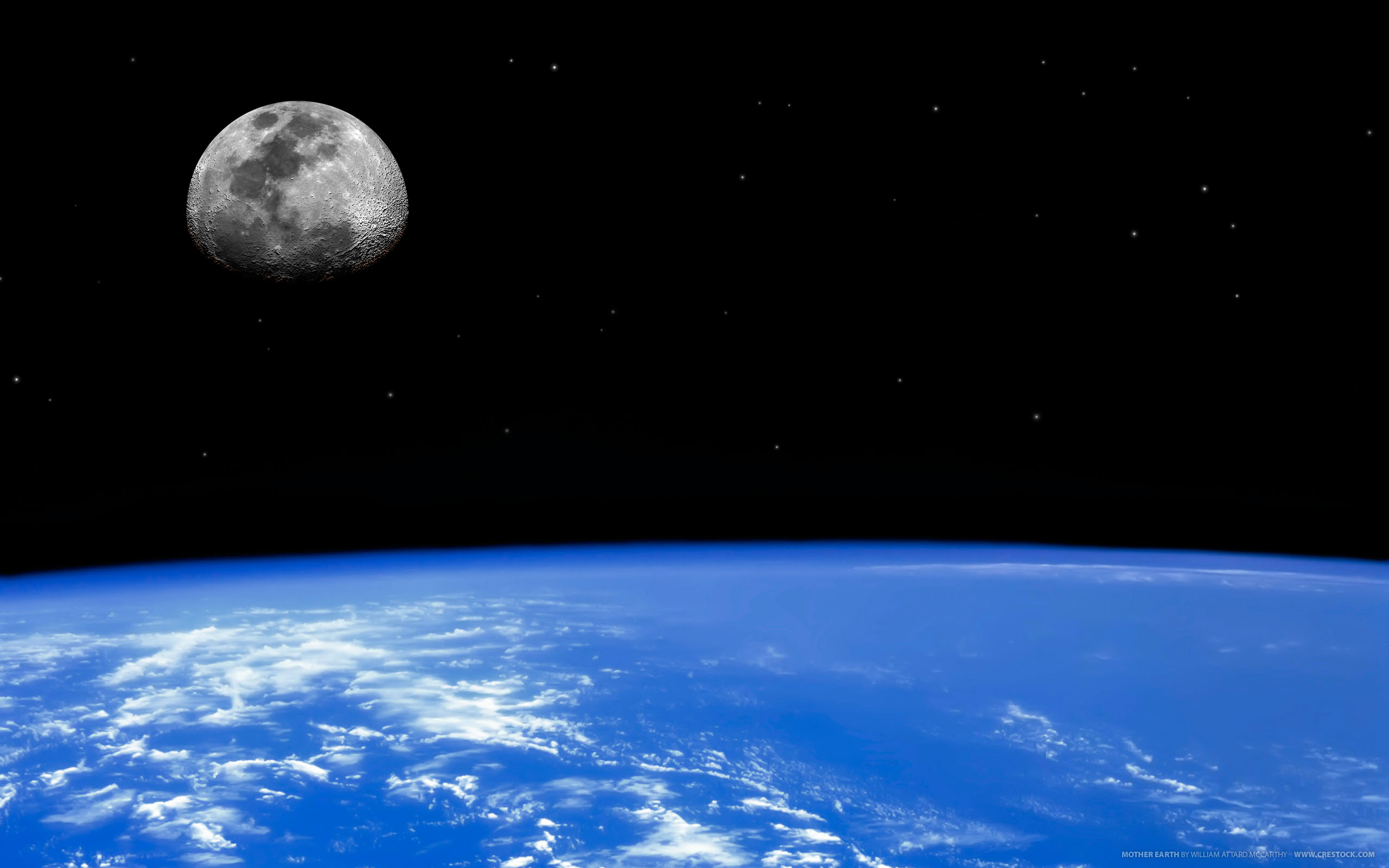 Луна
Луна́ — естественный спутник Земли. Второй по яркости объект на земном небосводе после Солнца и пятый по величине естественный спутник планеты Солнечной системы. Среднее расстояние между центрами Земли и Луны — 384 467 км (0,002 57 а. е., ~ 30 диаметров Земли).

Видимая звёздная величина полной Луны на земном небе −12,71м. Освещённость, создаваемая полной Луной возле поверхности Земли при ясной погоде, составляет 0,25 — 1 лк.

Луна является единственным астрономическим объектом вне Земли, на котором побывал человек.
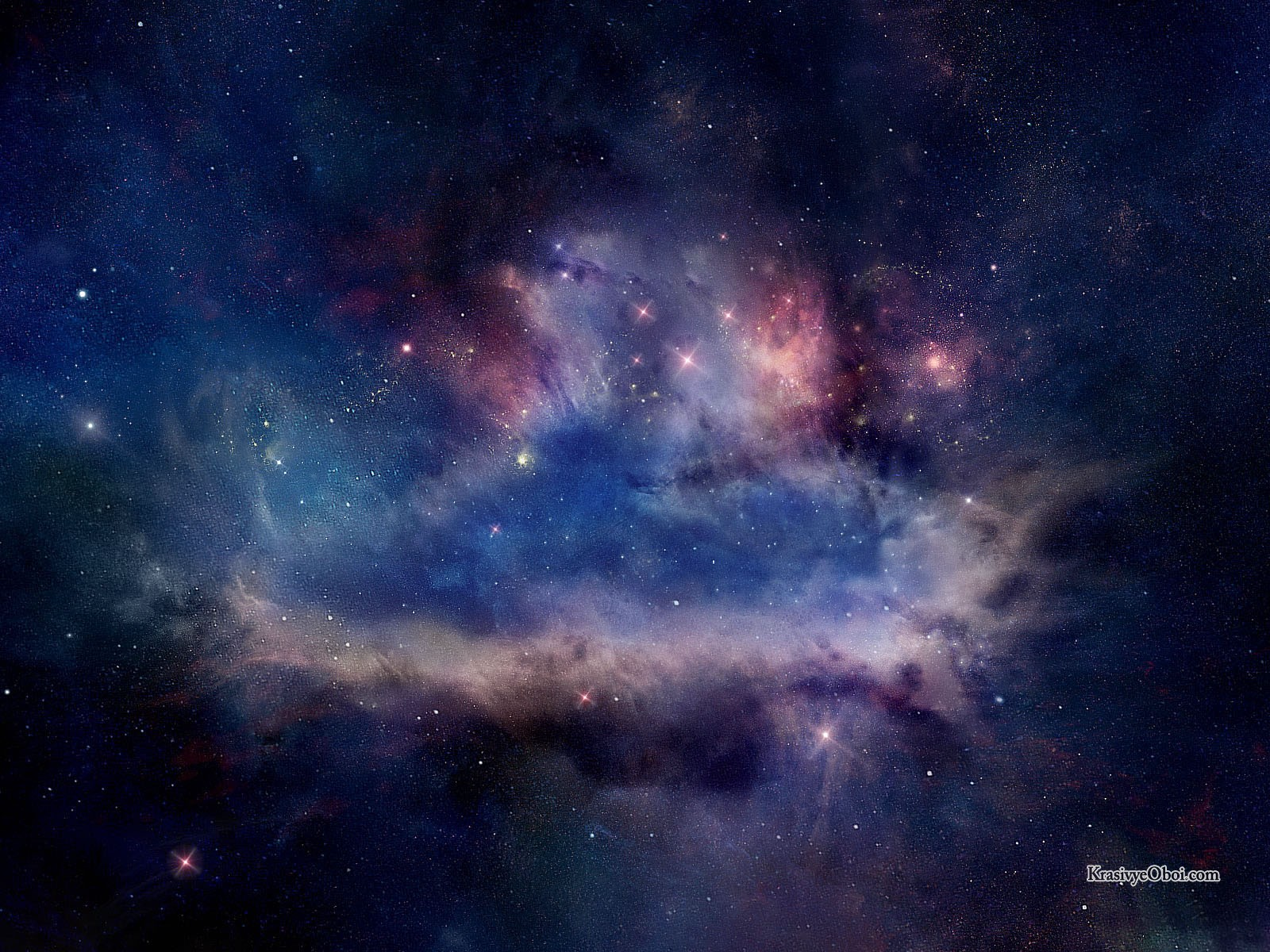 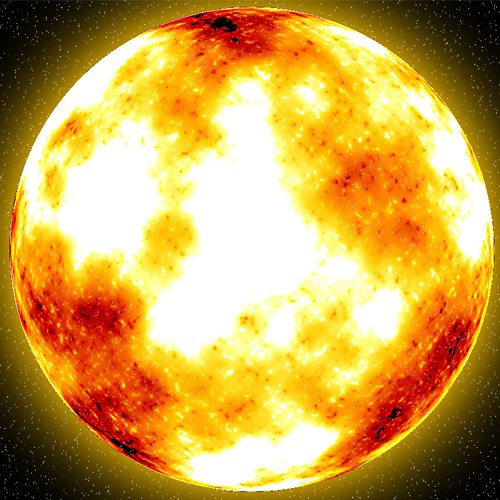 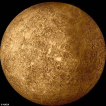 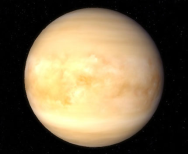 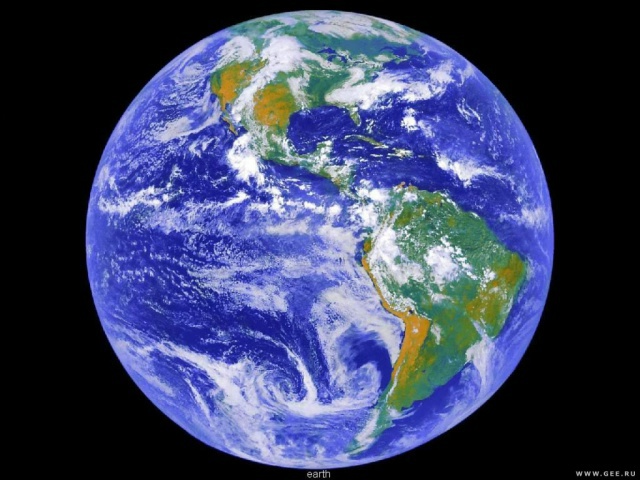 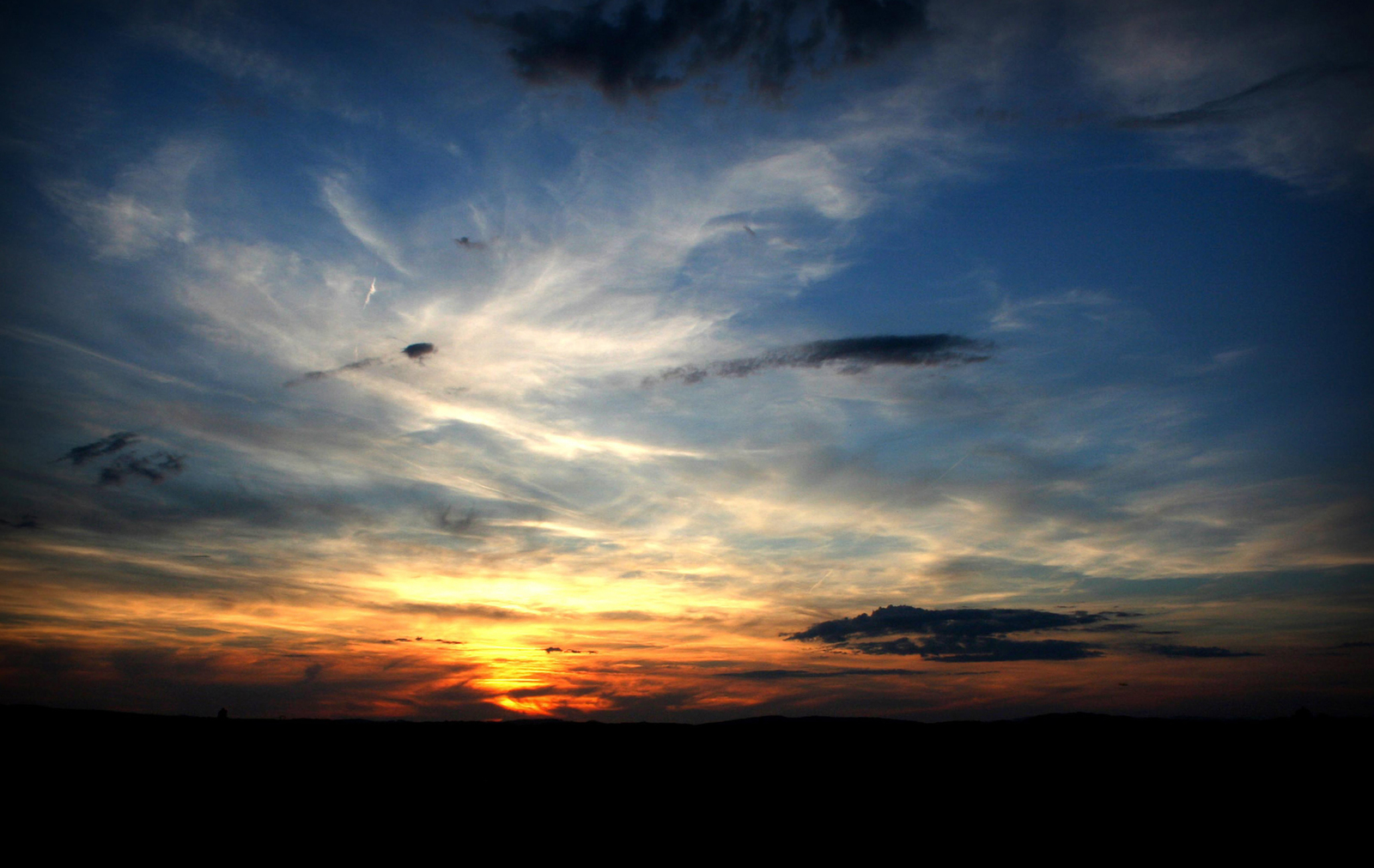 Спасибо за просмотр